TỔNG KẾT CHỦ ĐỀCHUYÊN MỤC: TÁC PHẨM SỐNG MÃI VỚI THỜI GIAN
ĐỐ KIỀU: NGƯỜI ẤY LÀ AI?
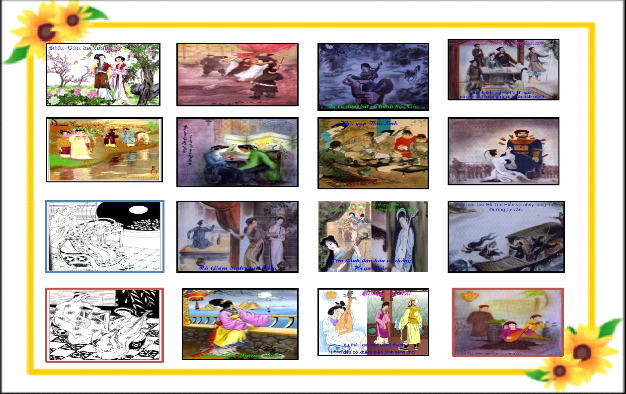 I.MỤC TIÊU CHUNG CỦA CHỦ ĐỀ
RÈN LUYỆN CÁC KỸ NĂNG:
-Nghe.
-Nói
-Đọc
-Viết
ĐỐ KIỀU: NGƯỜI ẤY LÀ AI?
Nửa đêm qua huyện Nghi xuân
Buâng khuâng nhớ cụ, thương thân nàng Kiều
NGUYỄN DU
ĐỐ KIỀU: NGƯỜI ẤY LÀ AI?
Tuyết in sắc ngựa câu giòn,
Cỏ pha màu áo nhuộm non da trời.
KIM TRỌNG
ĐỐ KIỀU: NGƯỜI ẤY LÀ AI?
Làn thu thủy, nét xuân sơn
Hoa ghen thua thắm, liễu hờn kém xanh.
THUÝ KIỀU
ĐỐ KIỀU: NGƯỜI ẤY LÀ AI?
Quá niên trạc ngoại tứ tuần
Mày râu nhẵn nhụi áo quần bảnh bao
MÃ GIÁM SINH
ĐỐ KIỀU: NGƯỜI ẤY LÀ AI?
Thoắt trông lờn lợt mầu da,
Ăn gì to béo đẫy đà làm sao?
TÚ BÀ
ĐỐ KIỀU: NGƯỜI ẤY LÀ AI?
Ở ăn thì nết cũng hayNói điều ràng buộc thì tay cũng già
HOẠN THƯ
ĐỐ KIỀU: NGƯỜI ẤY LÀ AI?
Hoa cười ngọc thốt đoan trangMây thua nước tóc tuyết nhường màu da.
THUÝ VÂN
ĐỐ KIỀU: NGƯỜI ẤY LÀ AI?
Râu hùm hàm én mày ngài
Vai năm tấc rộng thân mười thước cao.
TỪ HẢI
ĐỐ KIỀU: NGƯỜI ẤY LÀ AI?
Nổi danh tài sắc một thì
Xôn xao ngoài cửa hiếm gì yến anh
ĐẠM TIÊN
ĐỐ KIỀU: NGƯỜI ẤY LÀ AI?
Nghe càng đắm, ngắm càng say,Lạ cho mặt sắt cũng ngây vì tình.
HỒ TÔN HIẾN
SỐNG CÙNG NHÂN VẬT
Đề bài : Nhập vai một nhân vật trong truyện Kiều, kể lại một sự việc mà mình tâm đắc.
    (Có dùng miêu tả, miêu tả nội tâm)